St Wilfrid’sLevel 3Health and Social Care
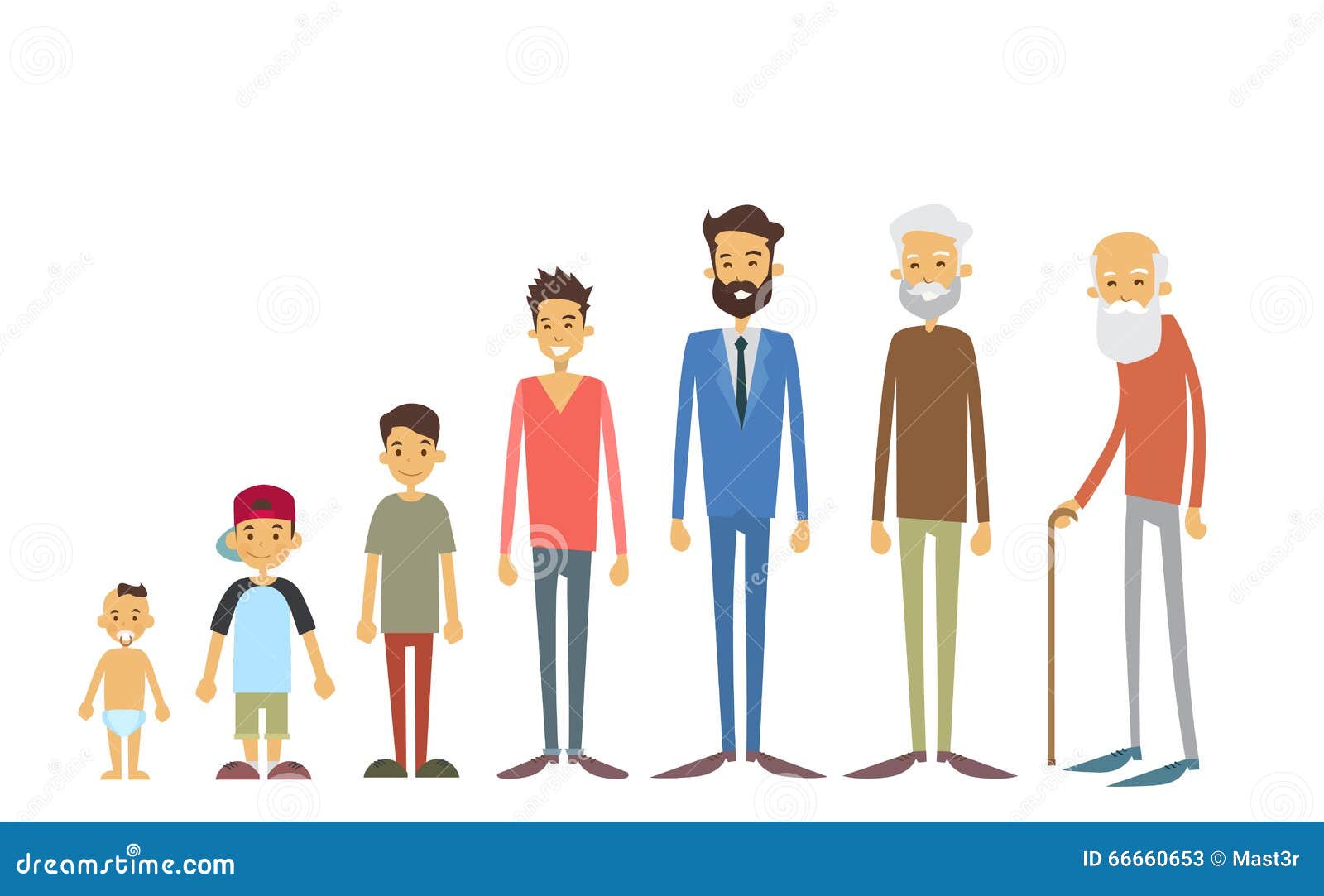 Passport to Sixth Form 
Name: ________________________
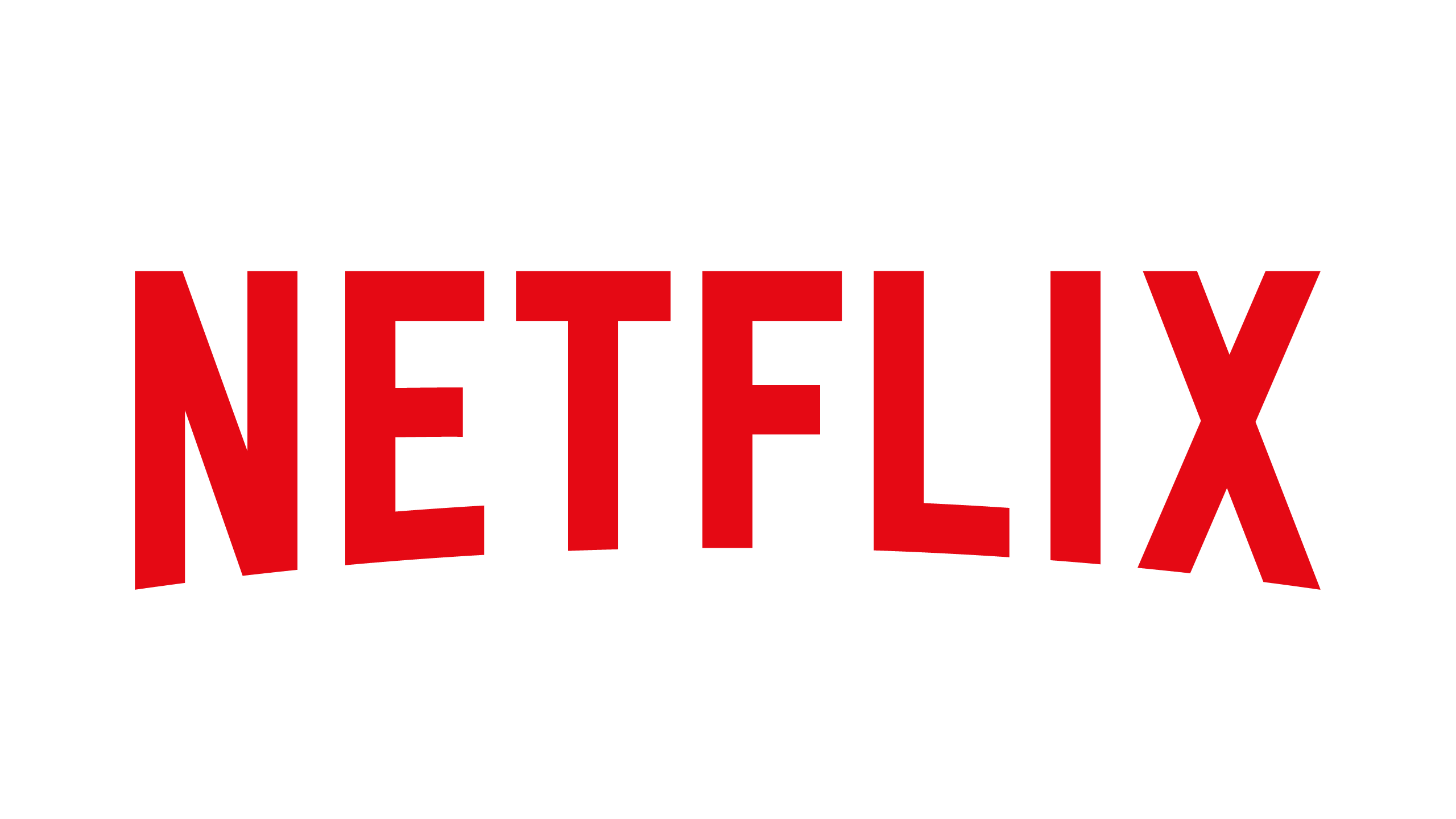 Marriage Story
Babies
Louis Theroux: Extreme love, Dementia
Five Feet Apart
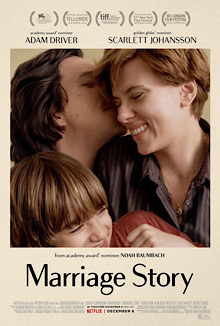 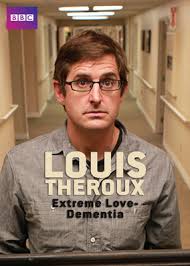 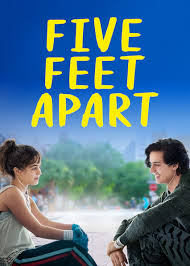 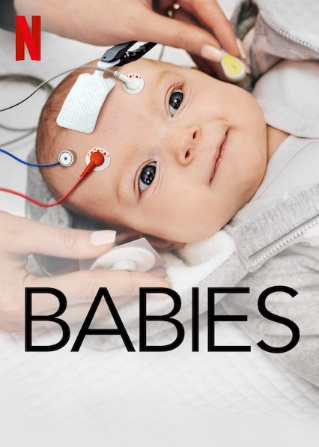 What to expect when you’re expecting
Unbroken
Theory of Everything
Brain on Fire
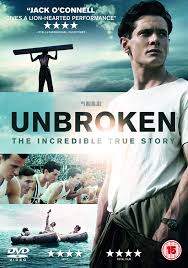 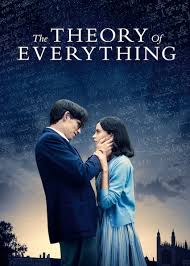 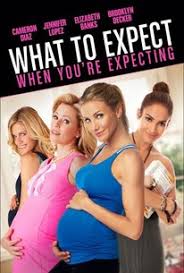 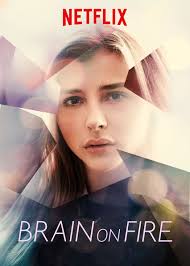 13 Reasons Why
Pandemic: How to prevent an outbreak
Call the Midwife
Girl, interrupted
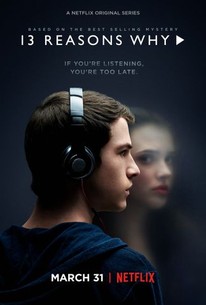 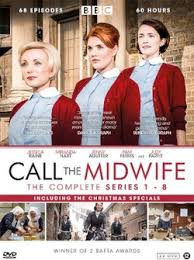 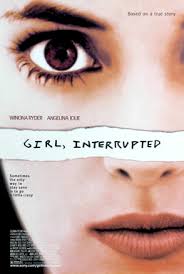 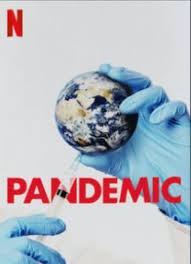 2
Recommended Watching for Health and Social Care
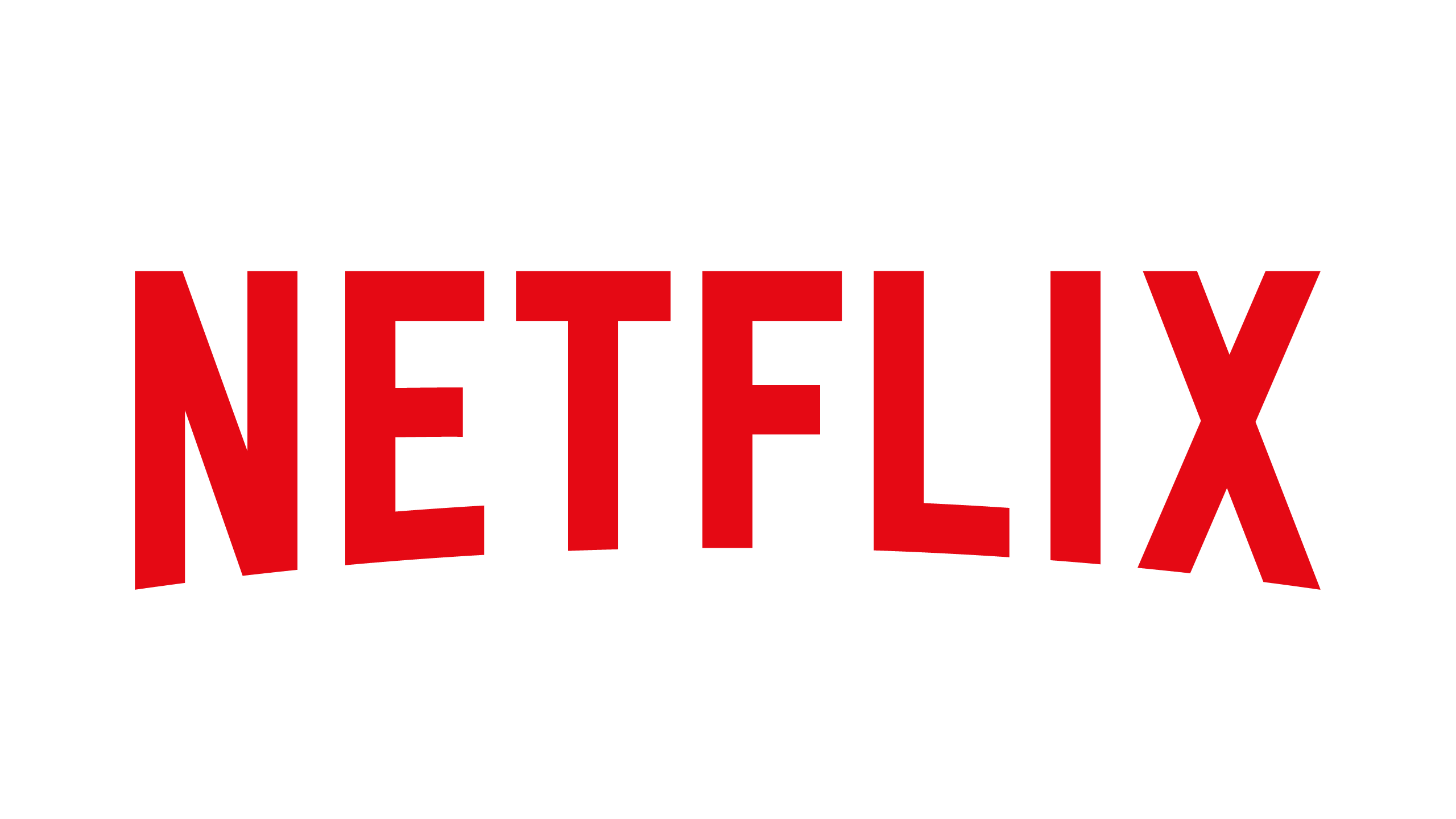 Beyond
Rio & Kate: Becoming a Step family
Elizabeth is Missing
Bohemian Rhapsody
Jesy Nelson: Odd one out
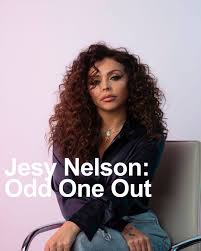 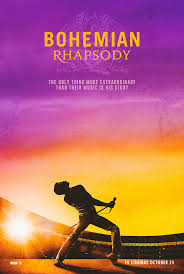 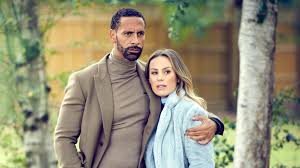 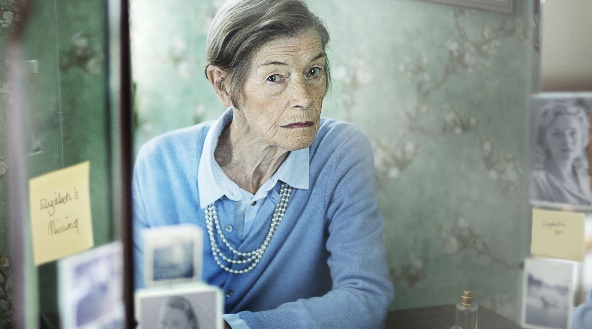 BBC iPlayer
DVD
Still Alice
Born to be different
Secret life of… Year Olds
Confessions of a Junior Doctor
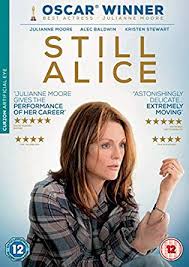 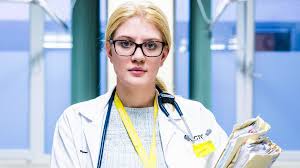 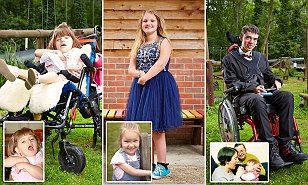 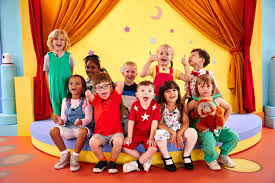 DVD
4 On Demand
The Upside
Beautiful Boy
Miss you Already
The Children Act
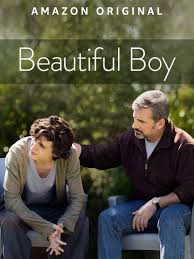 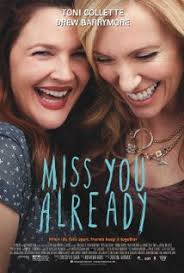 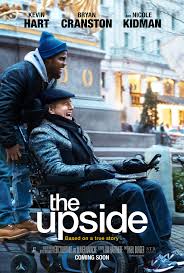 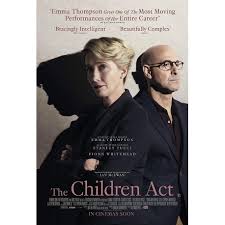 Amazon Prime
3
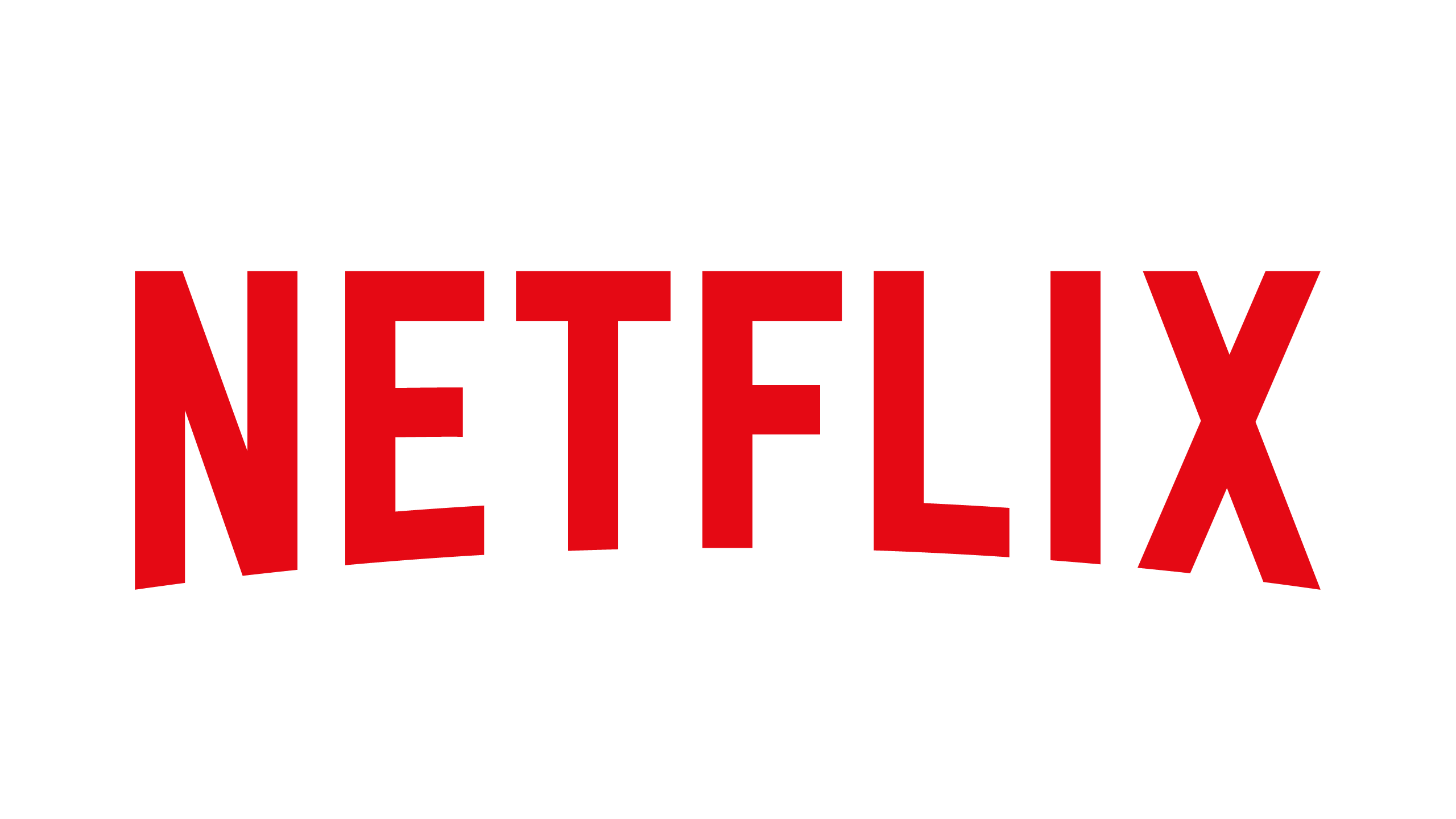 Beyond
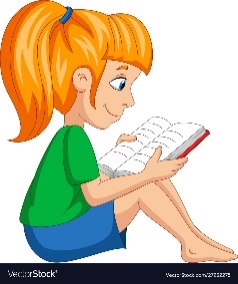 When Breathe becomes Air by Paul Kalanithi
Wonder  by R.J. Palacio
Pig Heart Boy by Malorie Blackman
This is Going to Hurt  by Adam Kay
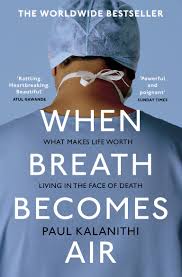 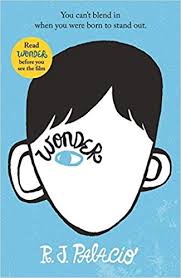 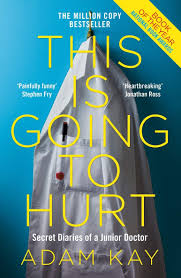 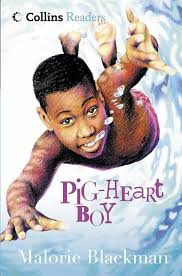 Further Reading
The Fault in Our Stars by John Green
Me Before you by Jojo Moyes
The Hate U Give by Angie Thomas
The Story of Baby P by Ray James
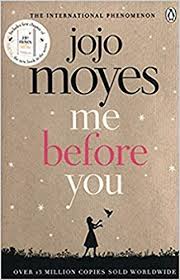 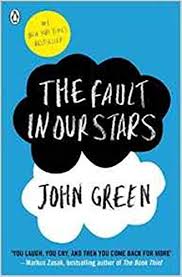 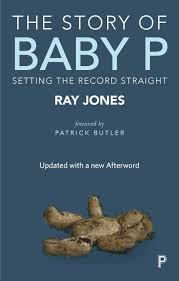 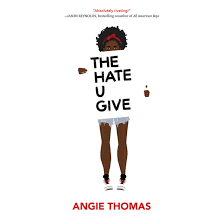 The Boy Who Couldn’t Stop Washing  by Dr Judith Rapaport
Savage Girls and Wild Boys by Michael Newton
The Language of Kindness by Christie Watson
I am Malala by Malala Yousafzai
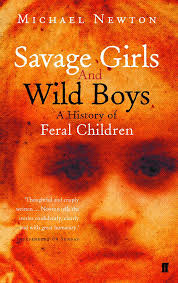 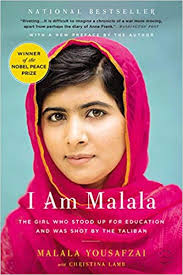 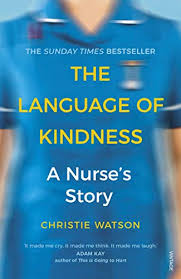 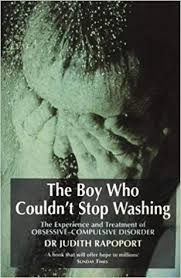 4
Recommended Reading for Health and Social Care
Yes some of these are also films, if you prefer!
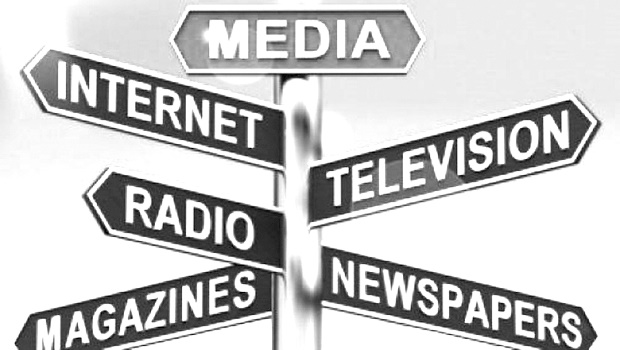 Health and Social Care in the Media
It is important to make the public realise about the issues which are prevailing in society relating to health and social care. One way in which public awareness is raised about health and social care in general and issues that exist within the health and social care sector is through the media. 
Your task is to pick… 
➢ x1 Film
➢ x1 Book 
➢ x1 Documentary
You will then be asked to write an essay with the following title: ‘Discuss the portrayal of Health and Social Care within the media’ 

You must watch/read the some of the examples on the previous slides you have picked and create notes to help with your essay. Consider the following:
 • What issues, if any, are being raised in the stimulus?
 • How does the stimulus present H&SC? 
 Is the stimulus informative/helpful and why? 
• Are there any quotes/scenes etc that stand out to you and why? 
• How effective is the stimulus in raising public awareness about H&SC/Issues? 

This list is NOT exhaustive there may be other questions/ideas you wish to consider as you watch or read.
Documentary Suggestions:
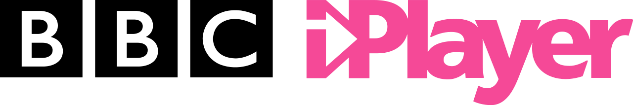 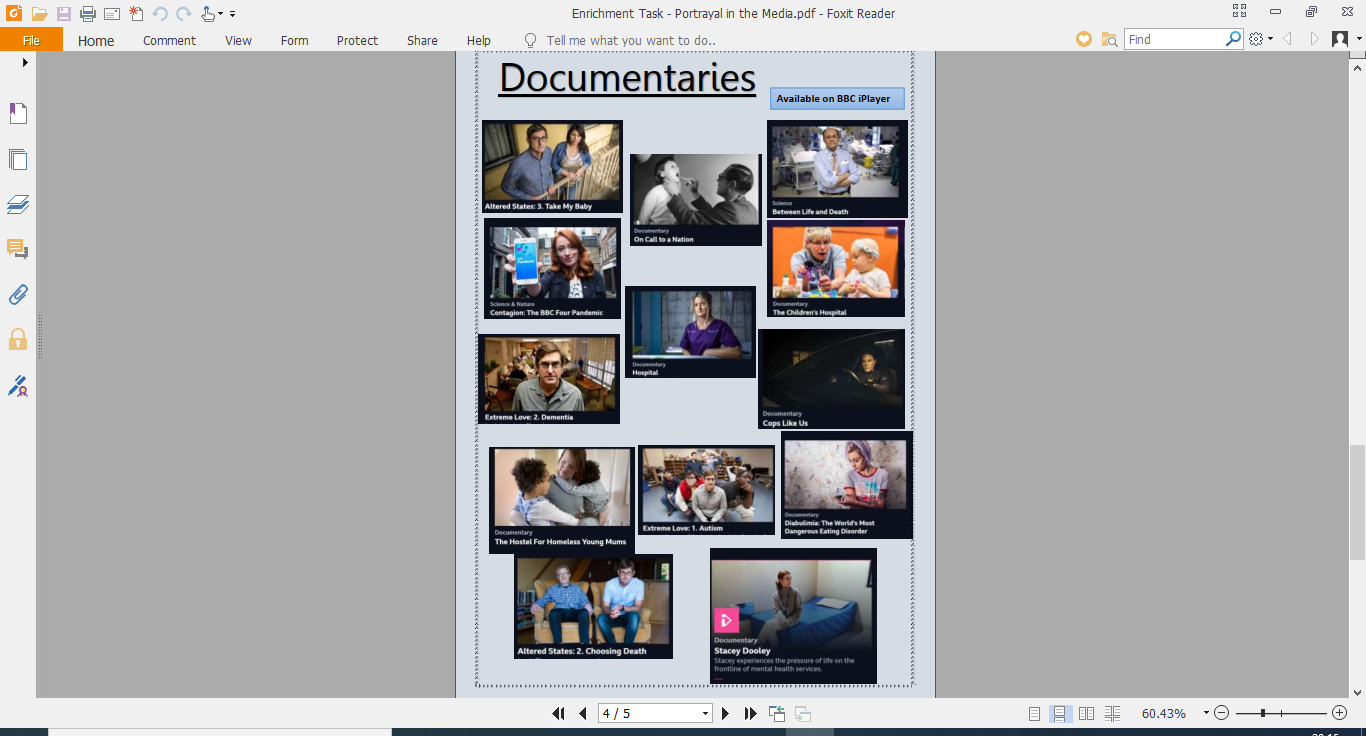 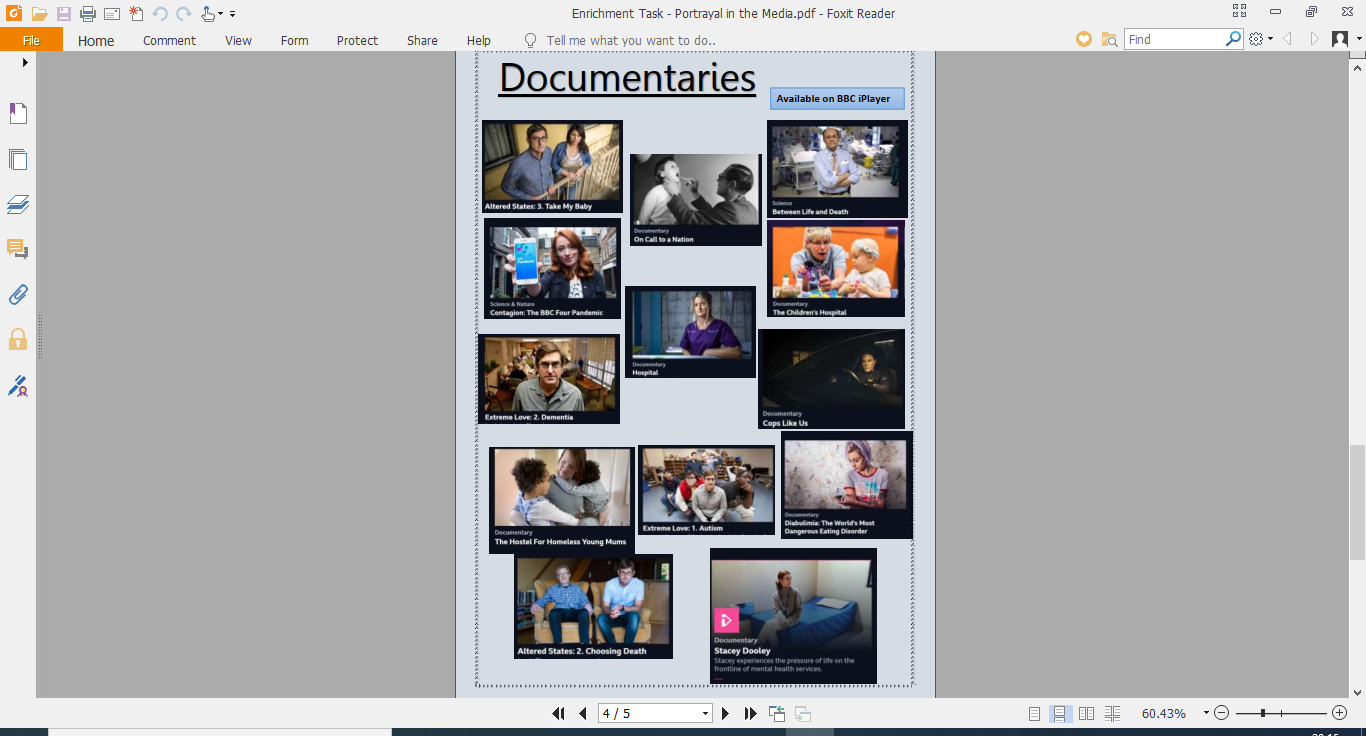 5
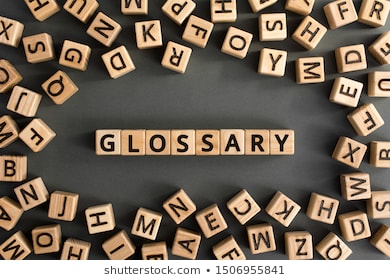 Task: Research and define the following words which are central to the Modern Britain unit. Then, draw a symbol to summarise the term and help you remember it.
6
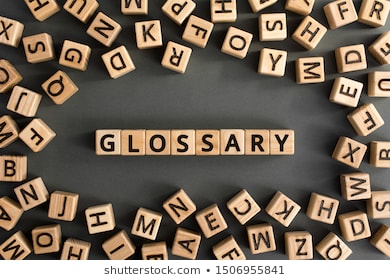 7
True or False?
Colour code the statements in order to show if they are true or false. 
		True				False
A palliative care nurse will get involved with everyone who gets coronavirus.
A district nurse will only work with the elderly.
Domiciliary carers provide care in the home.
Adult social workers support people with poor mental health.
Auxiliary nurses help support other nurses to do their roles.
Only phlebotomists are allowed to take blood.
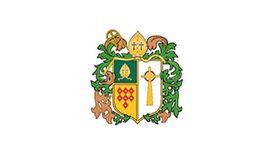 8